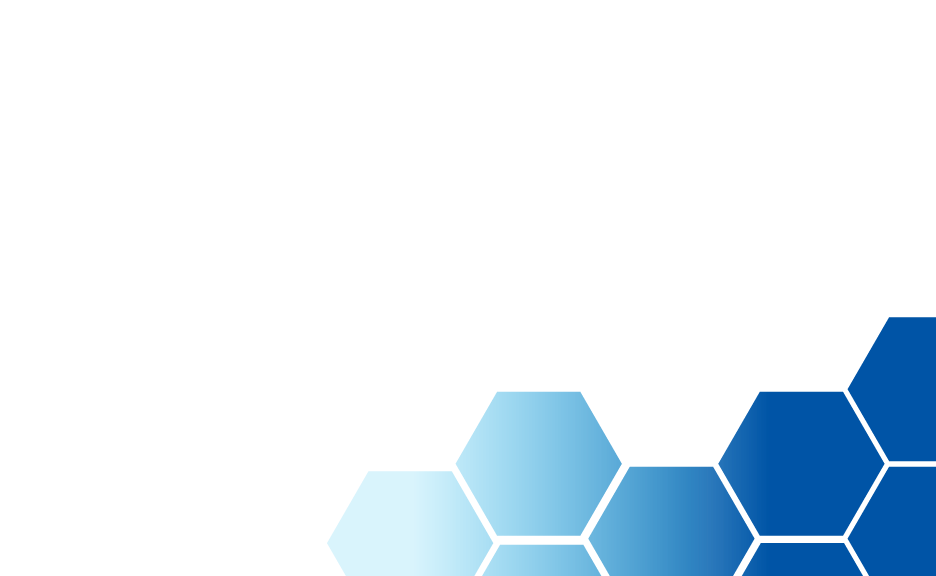 PER INIZIARECON LE 5S
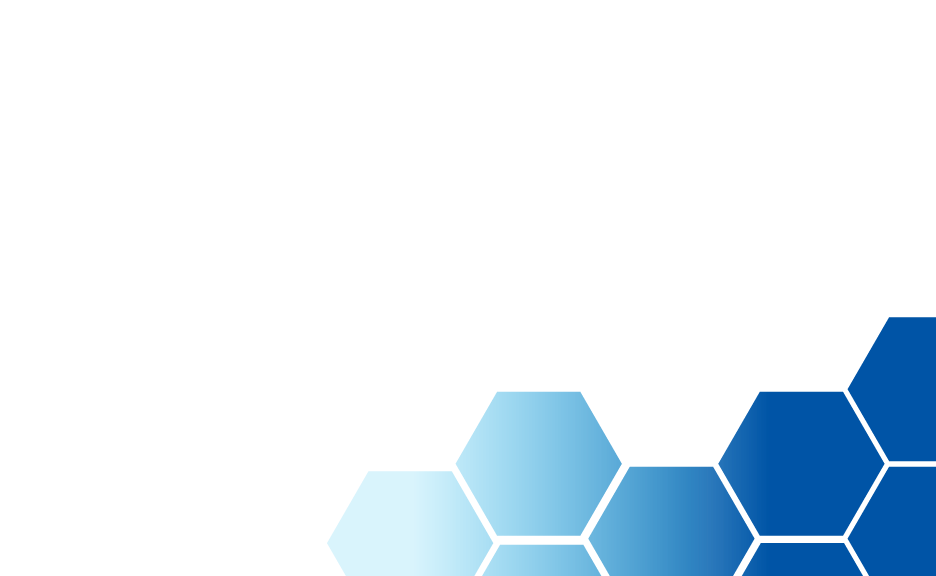 SICUREZZA 2021
ELEVA I TUOI STANDARD
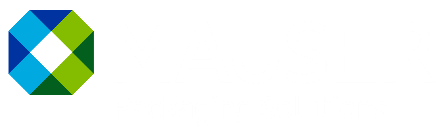 CHE COSA 
SONO LE 5S
[Speaker Notes: Questa piattaforma ti catapulterà assieme al tuo team sulla strada verso l'efficienza, la sicurezza e il miglioramento della produzione.  I concetti presentati qui di seguito sono mirati a costruire una base di conoscenza sulle 5S, in modo tale che tu possa implementare con successo le 5S all'interno della tua struttura.  

Cambiare può sembrare difficile; ma ora bando alle preoccupazioni.  Queste informazioni contribuiranno a dissipare ogni ansia e incertezza e ti consentiranno di acquisire la fiducia necessaria per intraprendere il viaggio, volto ad ottenere un processo di produzione migliore e più sicuro.]
5S è un sistema di
GESTIONE VISIVA
[Speaker Notes: Sviluppato per la prima volta dalla Toyota negli anni '50, quello delle 5S è un metodo fondamentale per una produzione snella.  Ha rivoluzionato il modo in cui le industrie portano avanti la produzione.]
Rimuovi in maniera sistematica passaggi e attrezzature superflui dai processi di produzione

Migliora il flusso di lavoro

Definisci standard migliori

Ottimizza efficienza e profitto
[Speaker Notes: L'implementazione di un buon programma 5S:]
Le cinque fasi o "pilastri" delle 5S
1    SCEGLIE E SEPARA (SORT)
2    SISTEMA E ORGANIZZA (SET IN ORDER)
3    CONTROLLA L'ORDINE E LA PULIZIA CREATI (SHINE)
4    STANDARDIZZA E MIGLIORA (STANDARDIZE)
5    SOSTIENE NEL TEMPO (SUSTAIN)
La fase ”SCEGLIE E SEPARA” (Sort) richiede una valutazione completa dei materiali; si mantengono gli elementi essenziali per il completamento delle attività.
Per iniziare - prima cosa Identifica, dopodiché rimuovi gli elementi superflui dalle aree di lavoro.
[Speaker Notes: Non riesci a decidere se qualcosa deve restare?  

Utilizza il sistema Red-Tag di 5S per documentare la frequenza di utilizzo dello strumento in questione.  
I sistemi Red-Tag sono semplici:  si posizionano le etichette rosse sugli elementi su cui non abbiamo ancora preso una decisione finale e si scrive sull’etichetta quando l'elemento è in uso.   
Una volta che hai un'idea della frequenza con cui uno strumento viene utilizzato nel tempo, potrai decidere se conservarlo.   

Una volta completata la fase "sort", avrai eliminato cose superflue dalla tua postazione di lavoro e questo porterà a un miglioramento immediato della produttività e della sicurezza.]
La fase “sistema e organizza” organizza gli elementi 
che sono sopravvissuti alla fase di ordanimento in maniera tale da semplificare il completamento delle attività.
SISTEMA E ORGANIZZA (set in order)
Organizza gli strumenti, in termini chiaramente visibili, in un ordine che all'interno dei processi abbia un valore.
Organizzazione
[Speaker Notes: Si consiglia l'uso di etichette.  
Il nastro adesivo e le frecce per la segnaletica orizzontale sono ottimi modi per definire aree di deposito/parcheggio.  

La fase "Sistema e organizza (set in order)" consente agli operai di lavorare in maniera più produttiva e sicura senza incorrere nella frustrazione legata al fatto di non essere in grado di trovare lo strumento di cui si ha bisogno.]
La fase “SHINE” (controlla l’ordine e la pulizia creati) richiede uno sforzo proattivo per mantenere le aree di lavoro pulite e ordinate.
[Speaker Notes: Pulire tutte le superfici, il pavimento e gli strumenti in ogni area.  
Gettare i materiali scaduti, le parti scartate e altri rifiuti.]
Pulizia
Quando le strutture sono pulite, i dipendenti lavorano meglio e più velocemente; si sentono anche più sicuri e il loro umore è migliore.
La fase “STANDARDIZZA E MIGLIORA” (STANDARDIZE) necessita di una definizione delle regole, al fine di garantire che le pratiche delle prime 3S continuino su base regolare.
Creare e pubblicare regole per ogni area di lavoro. 
Gli standard dovrebbero essere semplici e visivi.
[Speaker Notes: Standardizzare semplifica la formazione dei nuovi assunti sulle 5S e aiuta a mantenere i principi dopo l'implementazione.]
Il metodo delle 5S è in grado di rivoluzionare il modo in cui opera la tua struttura. La fase “SOSTIENE NEL TEMPO” (SUSTAIN) garantisce che quella delle 5S sia una pratica migliore a lungo termine
anziché un esperimento di breve durata.
[Speaker Notes: Adottare misure per mantenere i processi e gli standard stabiliti nell'ultima fase delle 5S.
Eseguire periodicamente verifiche sulle aree di lavoro per garantire che le pratiche 5S vengano mantenute.]